Zkušenosti AŽD s implementací TSI podsystému řízení a zabezpečení (CCS)
Michal Pavel
Obsah
Aktuální problémy s implementací Subsetů ETCS
Otázky EMC kompatibility
Otázky specifikací pískovačů
Problémy nejednotných provozních pravidel 
Problémy klíčového hospodářství
Nové výzvy v rozvoji systémů spadajících do interoperability
2
16. 10. 2013
TSI železniční infrastruktury a navazující tvorba evropských norem
Aktuální problémy s implementací Subsetů ETCS
Nesrovnalosti či neurčenosti některých komunikačních parametrů:
pro vzduchovou mezeru on-board – track-side v GSM-R 
chyby či nenavázání přenosu mezi EVC Bombardier s RBC ASTS (přenos RBC AŽD – EVC ASTS v pořádku)
při komunikaci po on-board systémové sběrnici Profi-bus
chyby či nenavázání přenosu mezi STMLS a EVC Bombardier (s EVC ASTS v pořádku)
3
16. 10. 2013
TSI železniční infrastruktury a navazující tvorba evropských norem
Otázky a problémy EMC kompatibility
Provoz vozidel s vysokým rušením dynamickou brzdou – vliv na počítače náprav
Není dokonale vyřešeno v TSI
Nutností je úplné dodržení požadavků EN 50238
Provoz vozidel s nadměrným rušením trakcí – vliv na kolejové obvody
Řešení omezením rušení vozidlem i zvýšením odolnosti KO vůči rušení
Provoz vozidel s nedostatečným průměrem kola – vliv na počítače náprav
4
16. 10. 2013
TSI železniční infrastruktury a navazující tvorba evropských norem
Problémy normalizace a kompatibility pískovačů s infrastrukturou
Otázka kompatibility parametrů pískovačů s kolejovými obvody
Jednodušší postup pro výrobce i provozovatele vozidel je často zvýšení posypu – vede ke zvýšení rizika „zmizení vlaku“
Pracnějším postupem je předcházení problémům:
Kontrola vegetace v okolí tratí
Úklid kolejnic speciálními vozidly
Školení strojvedoucích pro případy nízké adheze
Kvalitní údržba písečníků pro udržení hustoty posypu či inovace a výměna písečníků
5
16. 10. 2013
TSI železniční infrastruktury a navazující tvorba evropských norem
Nejednotná provozní pravidla
Nejednotná provozní a projekční pravidla
Velké množství ne zcela jednoznačných pravidel
Nesčetné způsoby přechodu z části bez pokrytí ETCS (level STM) do částí s úrovní L1, L2 (později i L3)
Různé lokální verze, závislé na národním návěstním systému a zvyklostech
Přibývají s pokrýváním dalších traťových situací a variant
Řešením je důsledně formální popis pravidel, které bude možné standardním způsobem zařazovat do scénářů projektantů, systémových scénářů (zčásti řešil projekt INESS, připravuje se v dalších projektech)
6
16. 10. 2013
TSI železniční infrastruktury a navazující tvorba evropských norem
Nejednotná provozní pravidla
Nejednotná provozní a projekční pravidla
Řešením je důsledně formální popis pravidel, které bude možné standardním způsobem zařazovat do scénářů projektantů a systémových scénářů 
zčásti řešil projekt INESS (datové modely popisu infrastruktury – RailML)
připravuje se v dalších projektech (TEN-T MAP, SHIFT2RAIL)
7
16. 10. 2013
TSI železniční infrastruktury a navazující tvorba evropských norem
Klíčové hospodářství
Klíčové hospodářství – Key Management System (KMS):
Zatím je specifikováno pouze offline klíčové hospodářství, tj. bez možnosti dálkové výměny klíčů v RBC a hlavně na vozidlech
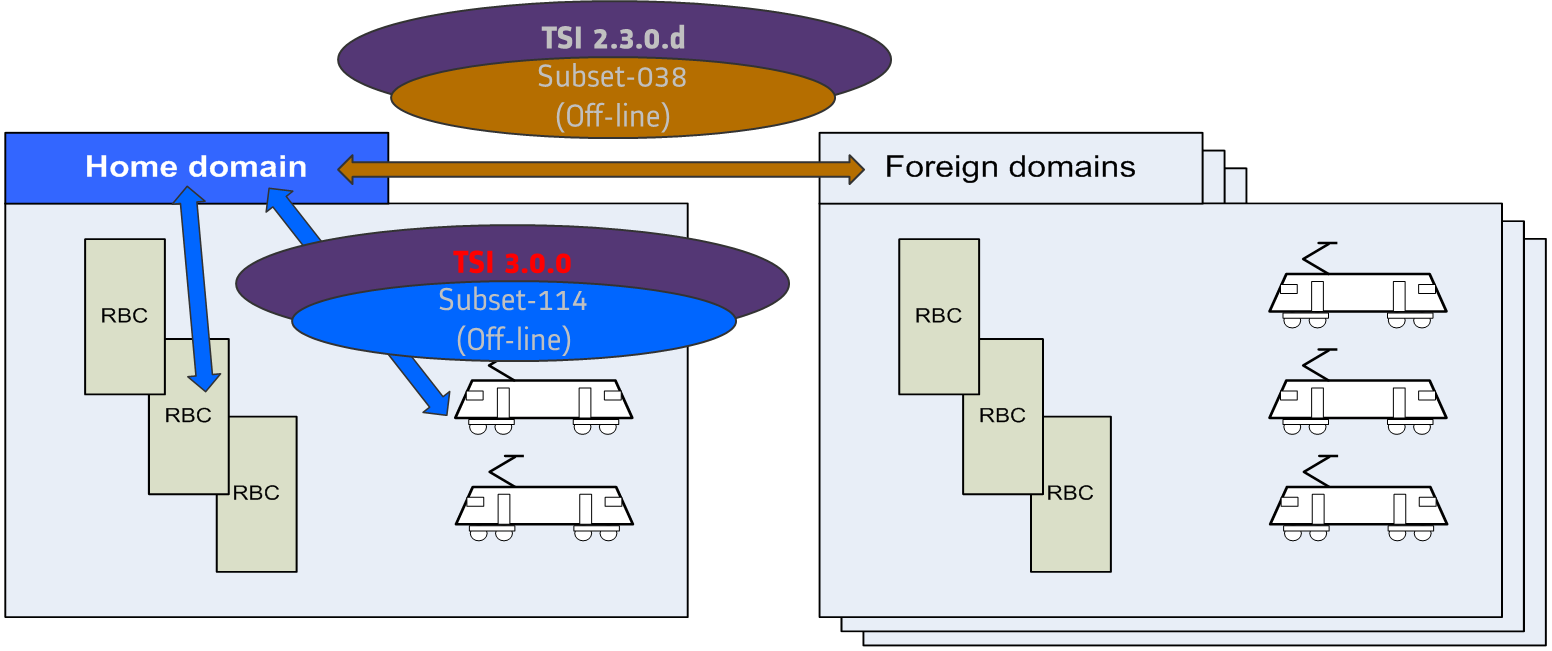 8
16. 10. 2013
TSI železniční infrastruktury a navazující tvorba evropských norem
Klíčové hospodářství
Klíčové hospodářství offline:
Vede k nedůsledné obnově klíčů a k růstu rizika překonání kryptografických ochran
Je důsledkem problémů s interoperabilitou
Klíčové hospodářství online:
Již existují online systémy, ovšem izolované, nikoli interoperabilní
Připravuje se jednotné řešení v rámci již zmíněných projektů
9
16. 10. 2013
TSI železniční infrastruktury a navazující tvorba evropských norem
Nové výzvy v interoperabilitě
Cyber security
Online KMS
Rozvoj Euroradia
Rozšíření množiny komunikačních a přenosových technologií
Paketový přenos na komunikačním stacku IP
Osvojení a specifikace nových rádiových přenosových technologií
Zavedení lokalizace vlaku pomocí GNSS
10
16. 10. 2013
TSI železniční infrastruktury a navazující tvorba evropských norem
Cyber Security
S klíčovým hospodářstvím úzce souvisí již delší domu připomínaný problém ochrany celého systému ERTMS/ETCS vůči kybernetickým útokům:
Zahrnuto obecně pod pojem Cyber Security 
Čeká nás zvýšení odolnosti přenosového protokolu Euroradio, který přestává vyhovovat již v současným měřítkům 
Spolu s tím musí přijít i zajištění plnohodnotné ochrany všech souvisejících drážních přístupových, bezpečnostních a informačních systémů (připravuje s v SHIFT2RAIL)
11
16. 10. 2013
TSI železniční infrastruktury a navazující tvorba evropských norem
Euroradio
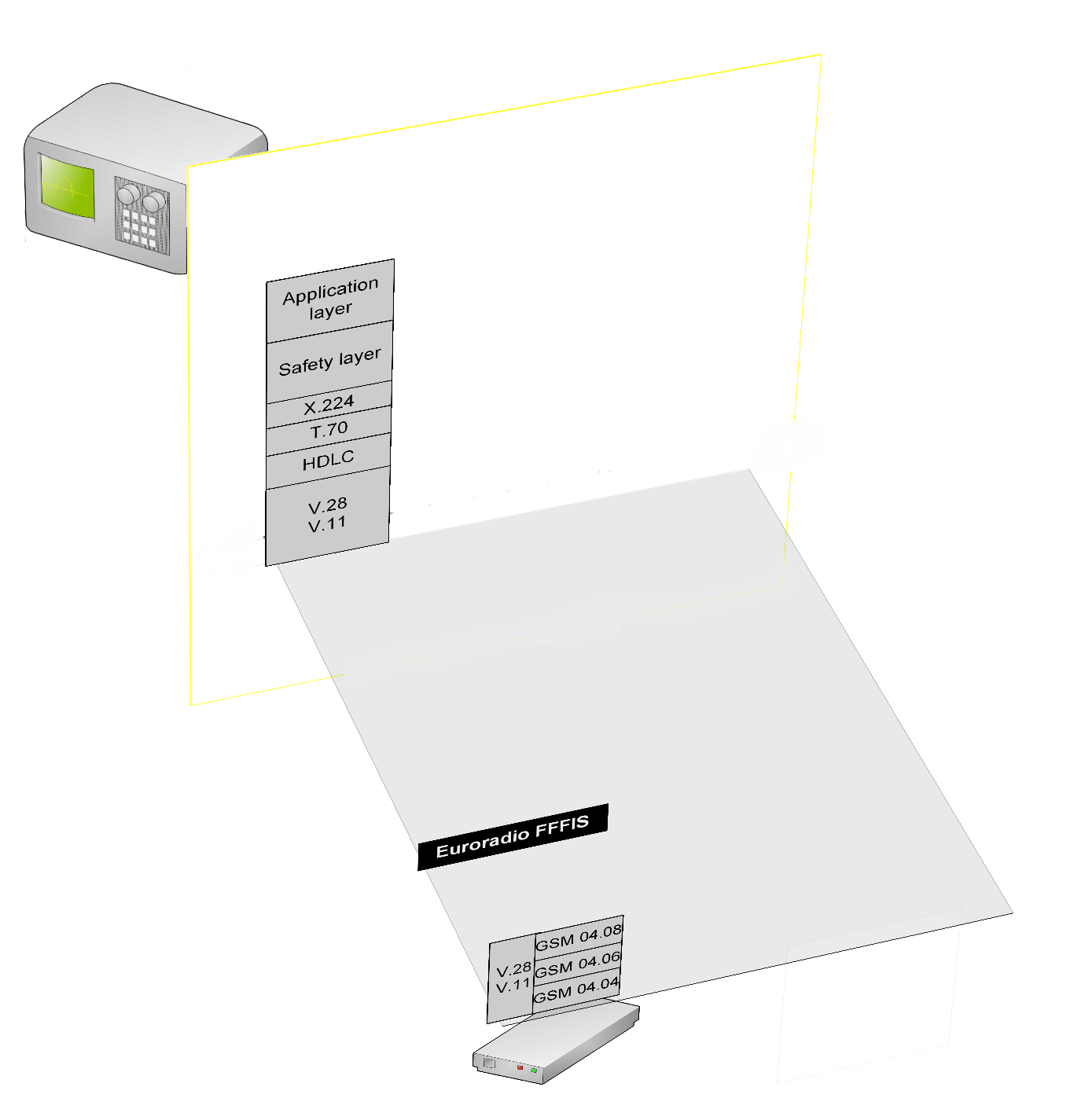 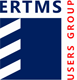 ECS: Euroradio Current Stack
12
16. 10. 2013
TSI železniční infrastruktury a navazující tvorba evropských norem
Euroradio
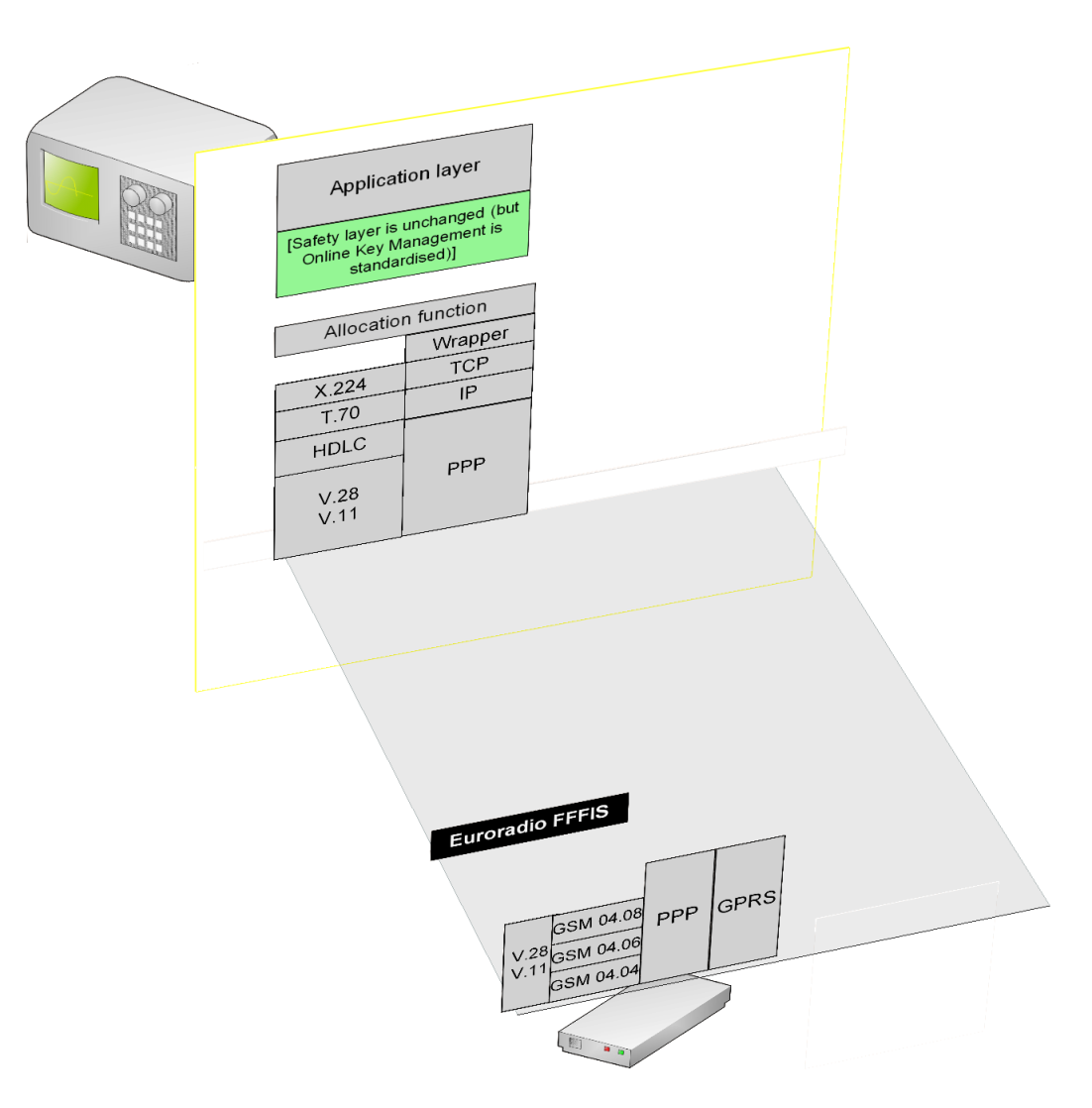 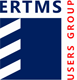 EDS: Euroradio Dual Stack
13
16. 10. 2013
TSI železniční infrastruktury a navazující tvorba evropských norem
Euroradio
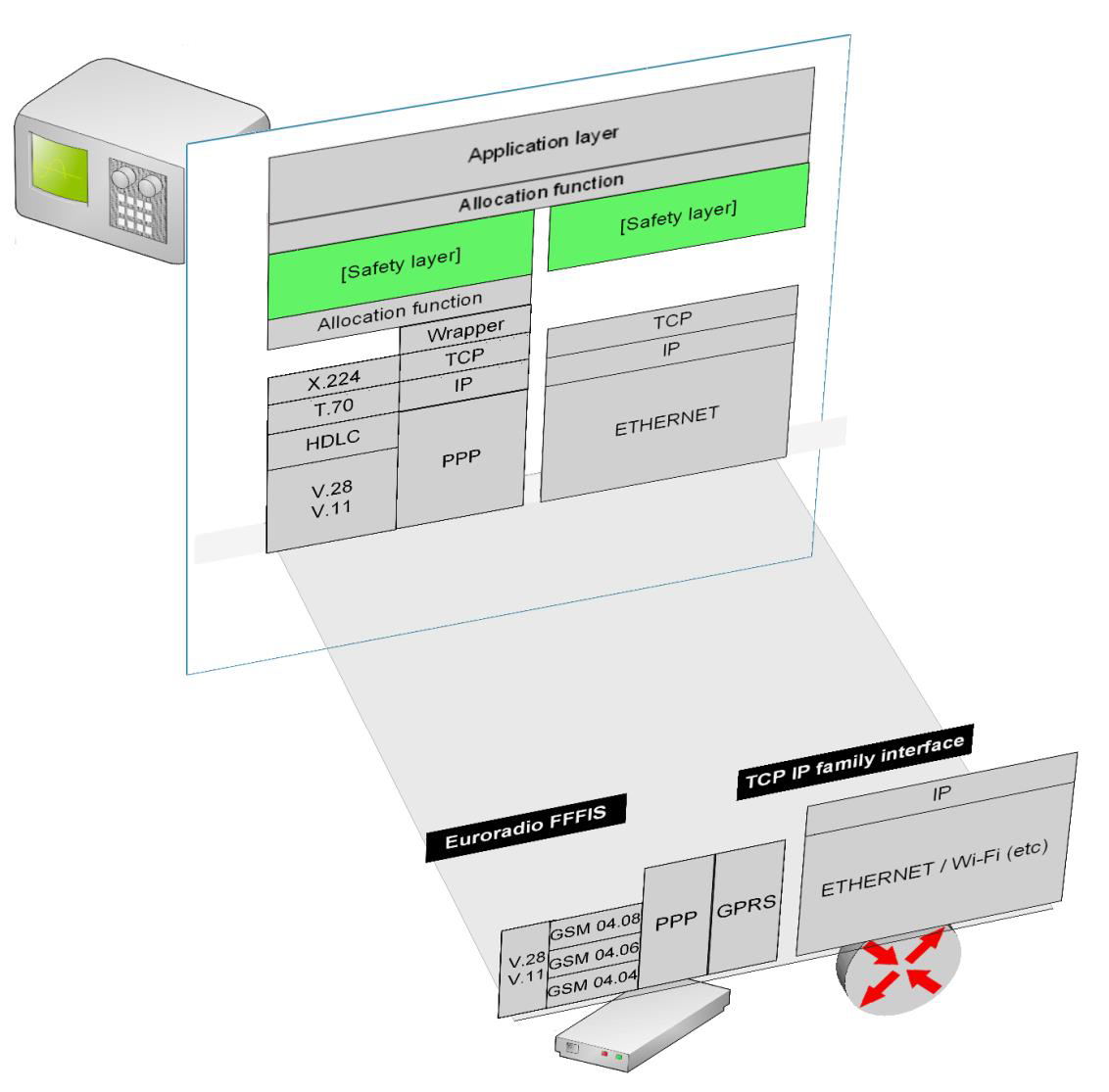 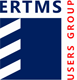 ERT: Euroradio Replacement Technology
14
16. 10. 2013
TSI železniční infrastruktury a navazující tvorba evropských norem
Nové rádiové přenosové systémy
V rámci GSM:
GPRS
EDGE
GSM-3G
TETRA
WiFi/WiMAX
LTE
CEN/CENELEC rozhodně doporučuje při osvojování nových komunikačních technologií nevyvíjet odnože specificky pro železnici!
Pro CCS stačí vyhradit malou část pásma
15
16. 10. 2013
TSI železniční infrastruktury a navazující tvorba evropských norem
Lokalizace vlaku pomocí GNSS
Existující systémy:
GPS
GLONASS
EGNOS
Budoucí systémy:
Galileo
BEIDOU
16
16. 10. 2013
TSI železniční infrastruktury a navazující tvorba evropských norem
Lokalizace vlaku pomocí GNSS
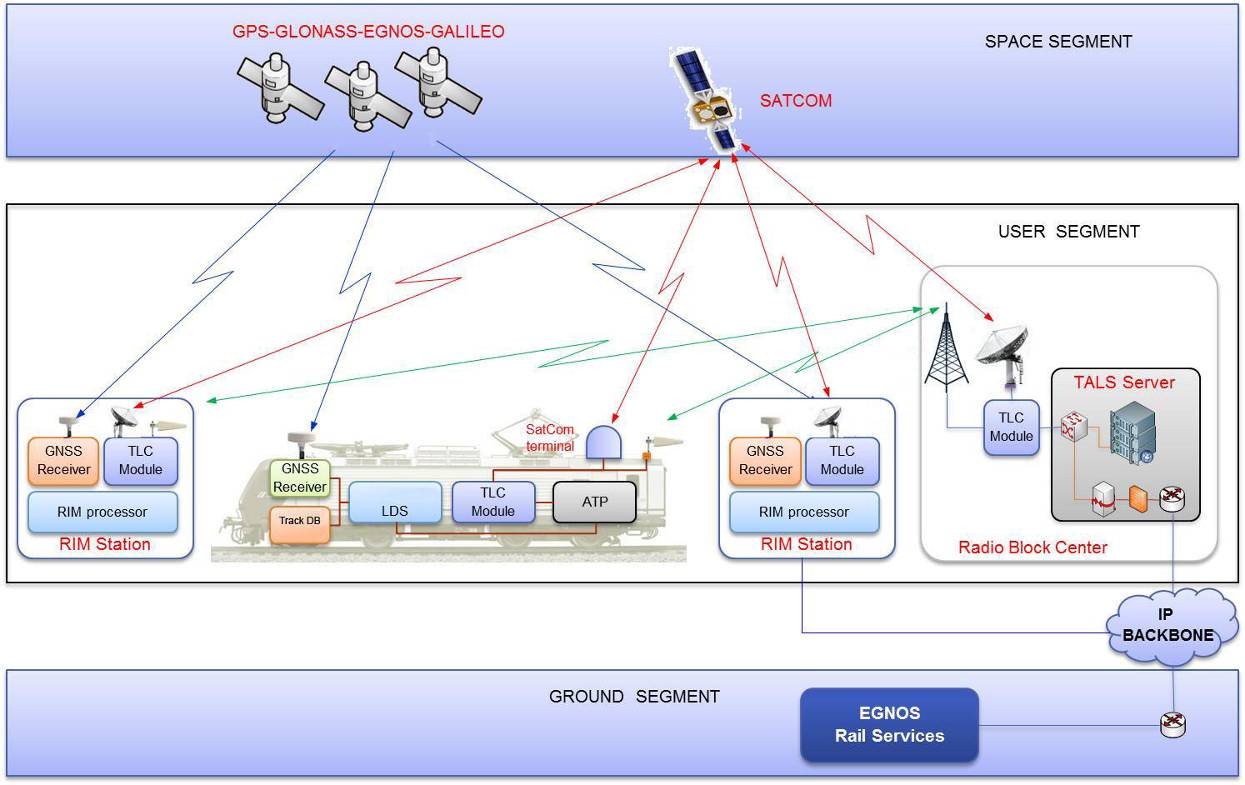 Typická architektura lokalizačního systému na bázi GNSS

Projekt 3InSat
17
16. 10. 2013
TSI železniční infrastruktury a navazující tvorba evropských norem
Lokalizace vlaku pomocí GNSS
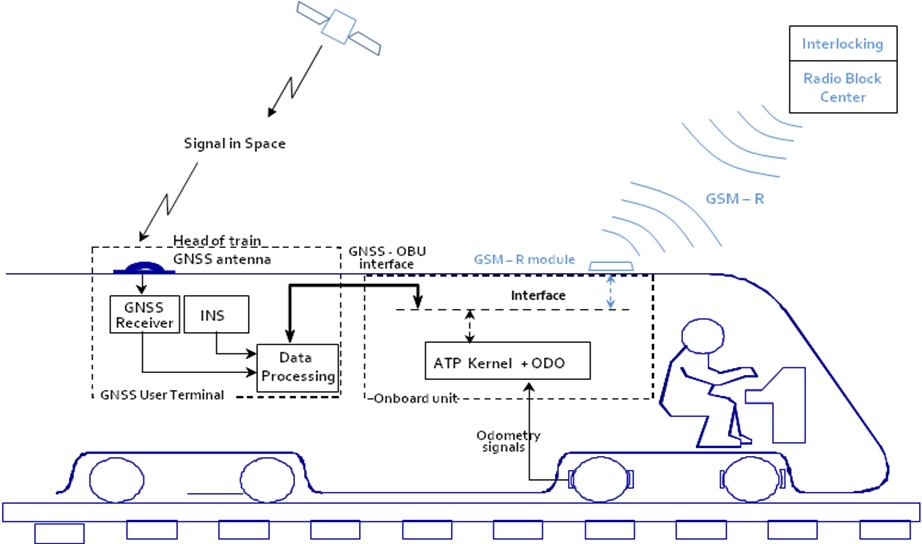 Lokalizační systém na vozidle

Projekt GRAIL-2
18
16. 10. 2013
TSI železniční infrastruktury a navazující tvorba evropských norem
Přechod na Moving block
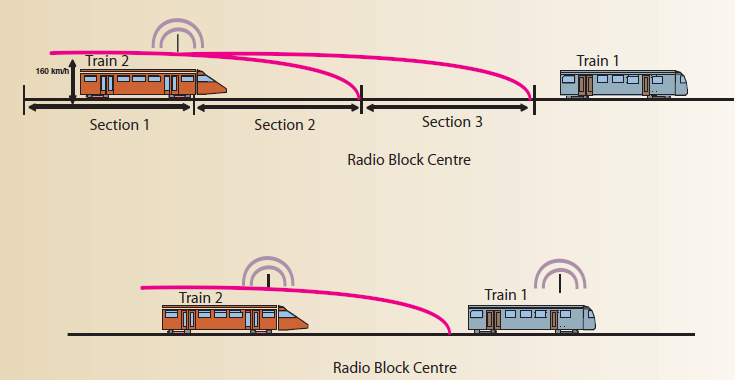 Moving block – pohyblivý blok kolem vlaku
Umožní zvýšení hustoty provozu na trati

Projekt 3InSat
19
16. 10. 2013
TSI železniční infrastruktury a navazující tvorba evropských norem
Interoperabilita na vedlejších tratích
Do budoucna je třeba na úrovni zejména SŽDC, případně i Drážního úřadu, věnovat pozornost ochrany investic do naší infrastruktury
Zejména se musíme snažit zajistit, aby vedlejší a zejména čistě regionální tratě nemusely být povinně vybavovány ERTMS/ETCS
Levná řešení jako Radioblok RBA-10 a jeho případné další verze je třeba udržet v síti
20
16. 10. 2013
TSI železniční infrastruktury a navazující tvorba evropských norem
Konec přednášky
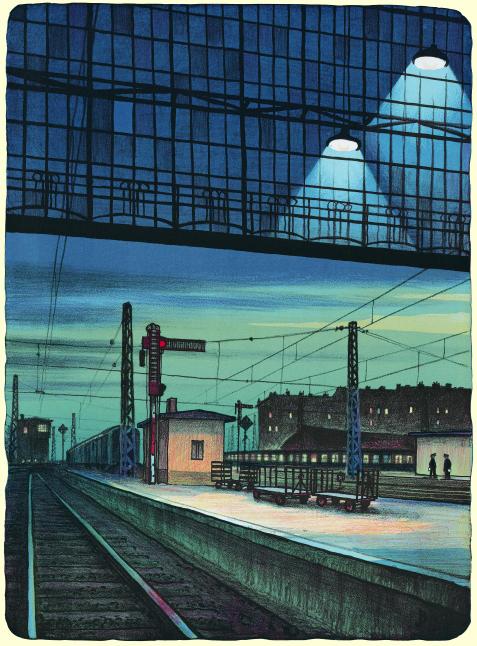 Konec
21
16. 10. 2013
TSI železniční infrastruktury a navazující tvorba evropských norem